ENTSO-E’s Role in Grid Planning and Development
21 March 2025
Christelle Verstraeten
ENTSO-E Head of Policy, Communications and Stakeholder Management
Introduction to ENTSO-E
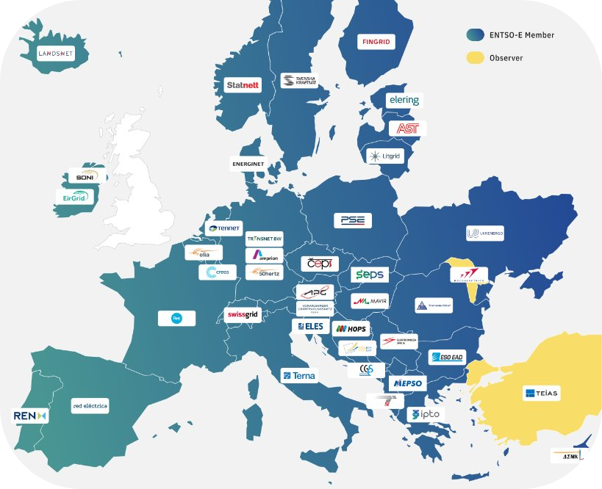 500.000 km of transmission lines
520 million citizens
ENTSO-E, established in 2009, represents 40 TSOs from 36 countries 
ENTSO-E is the Association for the cooperation of TSOs, entities with public service and EU mandates on:
Security of power system 
Optimal functioning and development of electricity markets 
Climate-neutrality by 2050
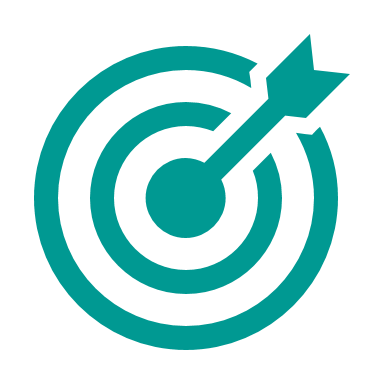 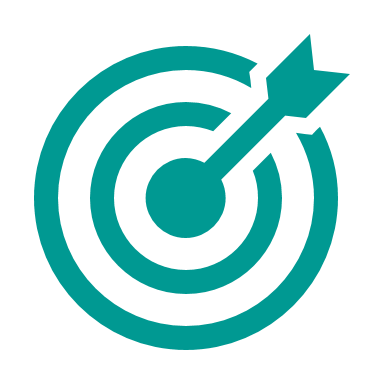 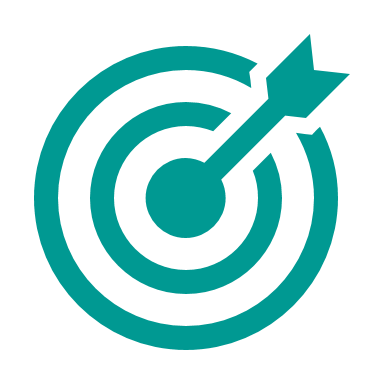 What we deliver ?
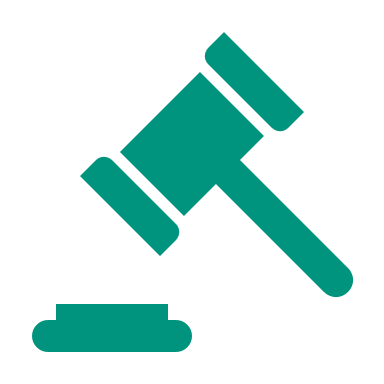 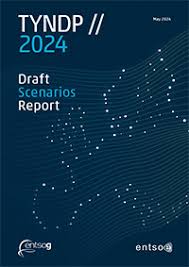 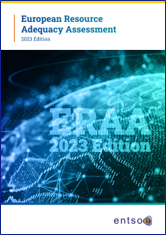 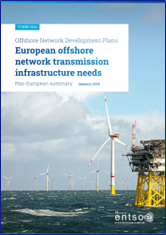 Legally mandated tasks

Conducts security of supply and adequacy analysis
Develops and implements technical rules (e.g. Network Codes)
Coordinates long-term grid planning
Coordinates research, development and innovation activities
Develops platforms for data sharing with market participants
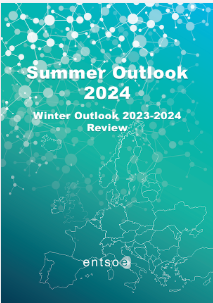 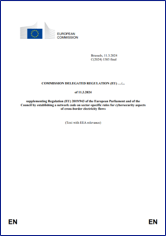 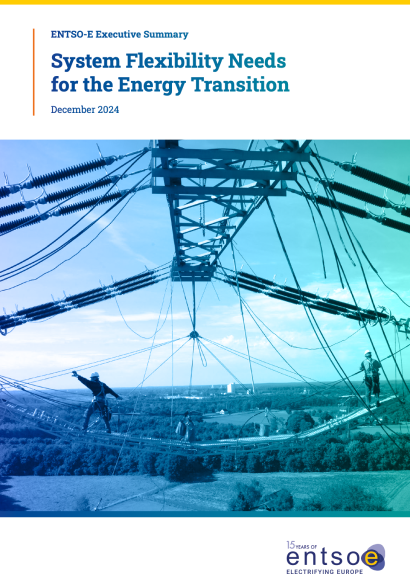 Synchronisation of Ukraine, Baltics with Continental Europe (co-operation between TSOs) 

EU Action Plan for Grids (co-operation with manufacturers and distribution) 

Identification of flexibility needs (Electricity Market Design package)
Baltic Synchronisation
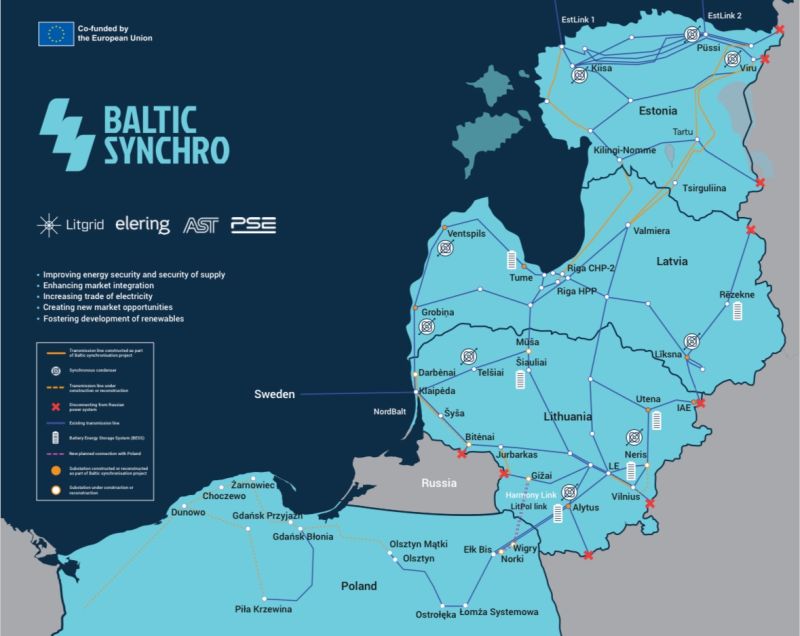 7-8 February, Vilnius
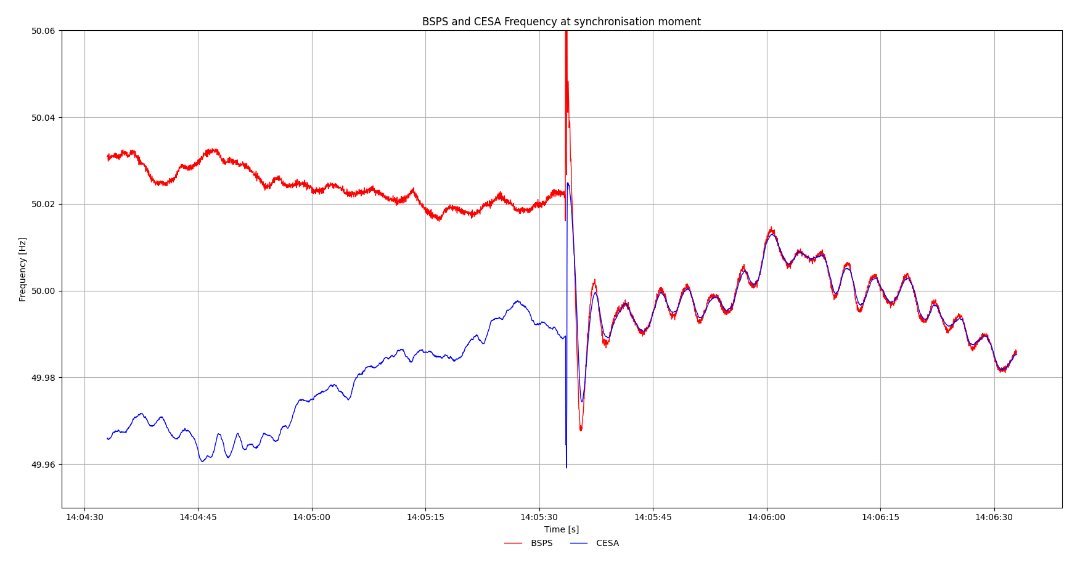 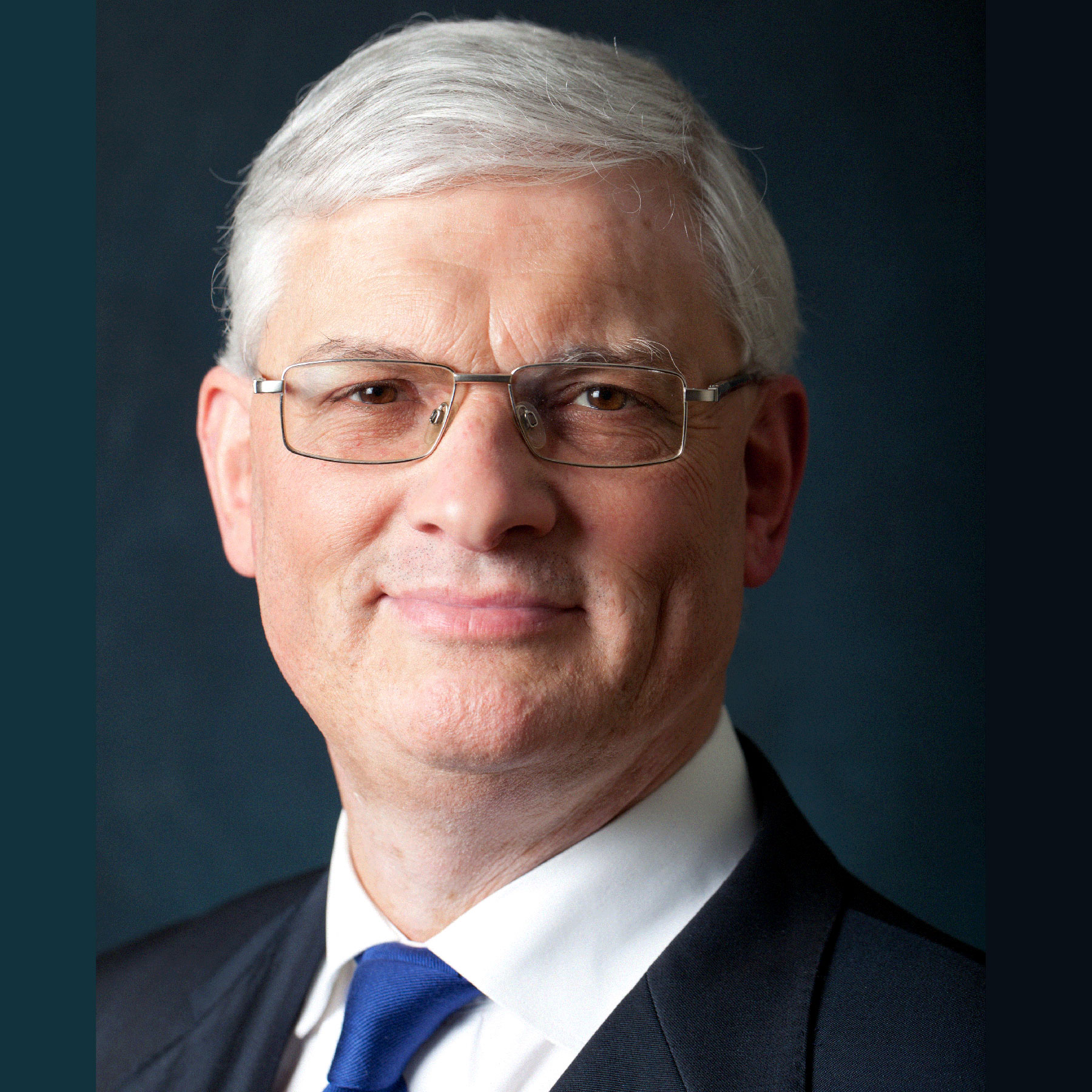 The approval of the Baltic States CFI Agreement by Continental Europe TSOs in 2019 was the beginning of a six years period of hard work. Today we reached our common target – the synchronization. From now on we have the same frequency from Lisbon to Tallin (our common heart beat) which means that we instantaneously support each other and that we also share our instabilities. 
This is like living in the same house - we warmly welcome the Baltic TSOs in the Continental Europe TSOs family.
Albino Marquez, Convenor of RG CE
Electricity import capacity to Ukraine-Moldova
Increase of the capacity available for the market during the winter 2024-25
In order to increase the commercial import capacity for the winter 2024-25, new calculations were performed on a specific grid model representative for the winter situation.

In addition, TSOs identified new remedial actions which were integrated into the calculations.

As a result, the commercial import capacity to Ukraine and Moldova will be increased to 2.100 MW during the winter on a permanent basis when all interconnections are in operation. This increase of 400 MW will be applicable from 1 December 2024.
As previously, the import capacity will be shared between the 5 relevant borders.​

In total, the sum of commercial capacity and emergency assistance could reach up to 2.350 MW during the winter.

The commercial import capacity will be reassessed more frequently in the spring, leading to more dynamic changes of the capacity available for the market.​
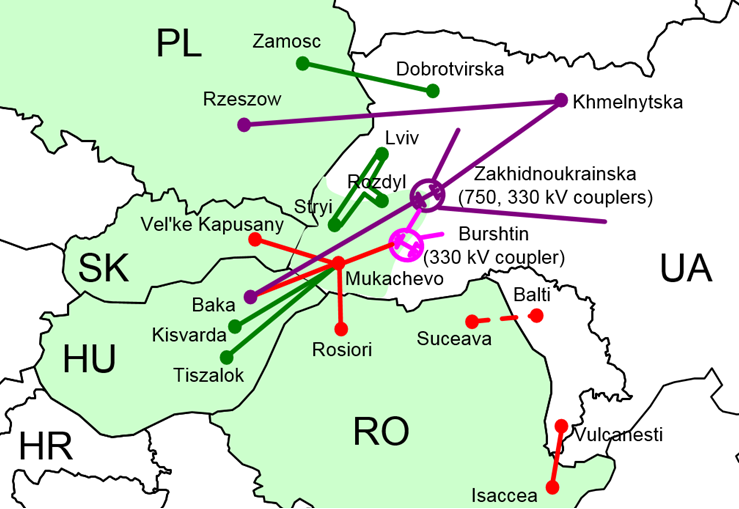 Key Challenges of Grid Planning
Keeping energy costs fair for citizens amidst rapid transitions.
Ensuring cybersecurity in increasingly digitalised network
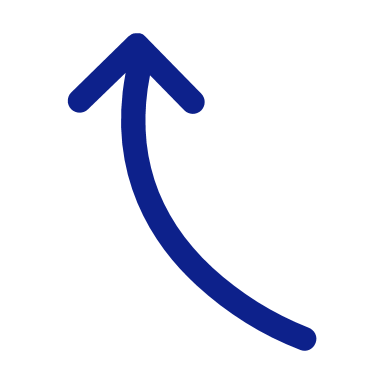 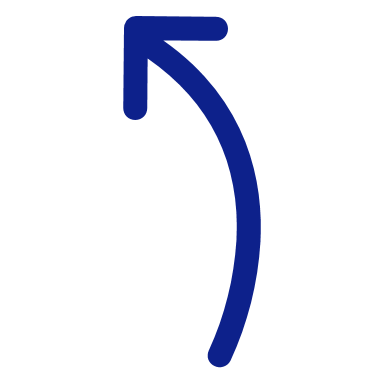 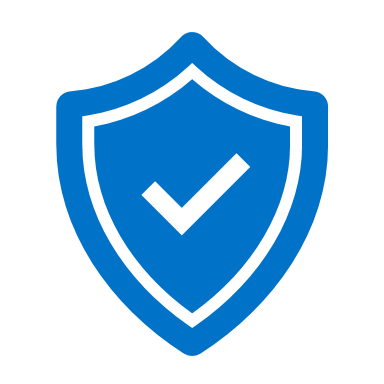 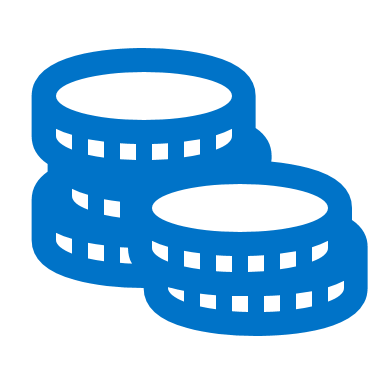 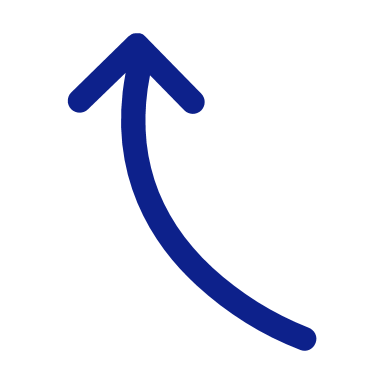 Supply Chain: Increase speed of installation
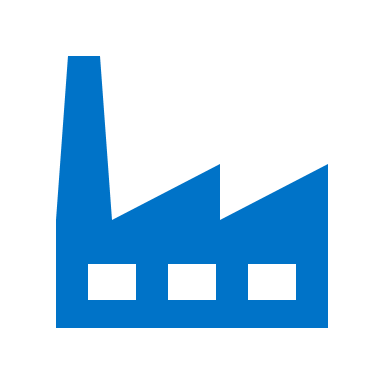 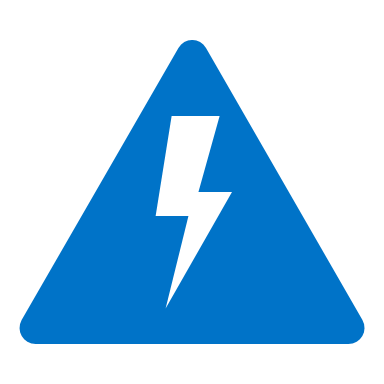 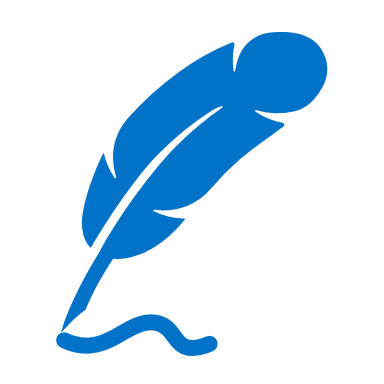 Protecting physical infrastructure, especially in regions like the Baltic and North Sea
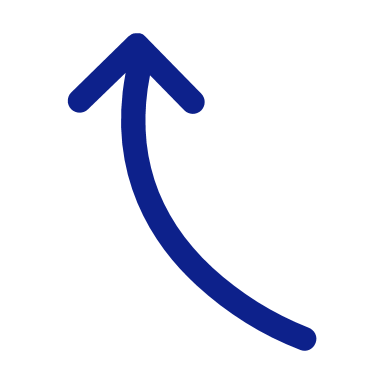 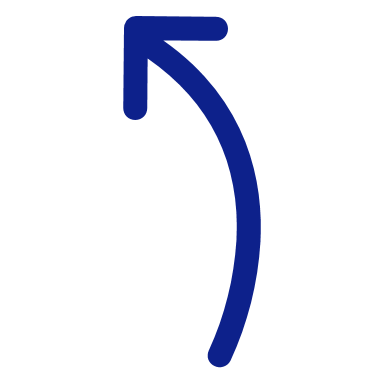 Securing financing and regulatory frameworks for long-term grid investments.
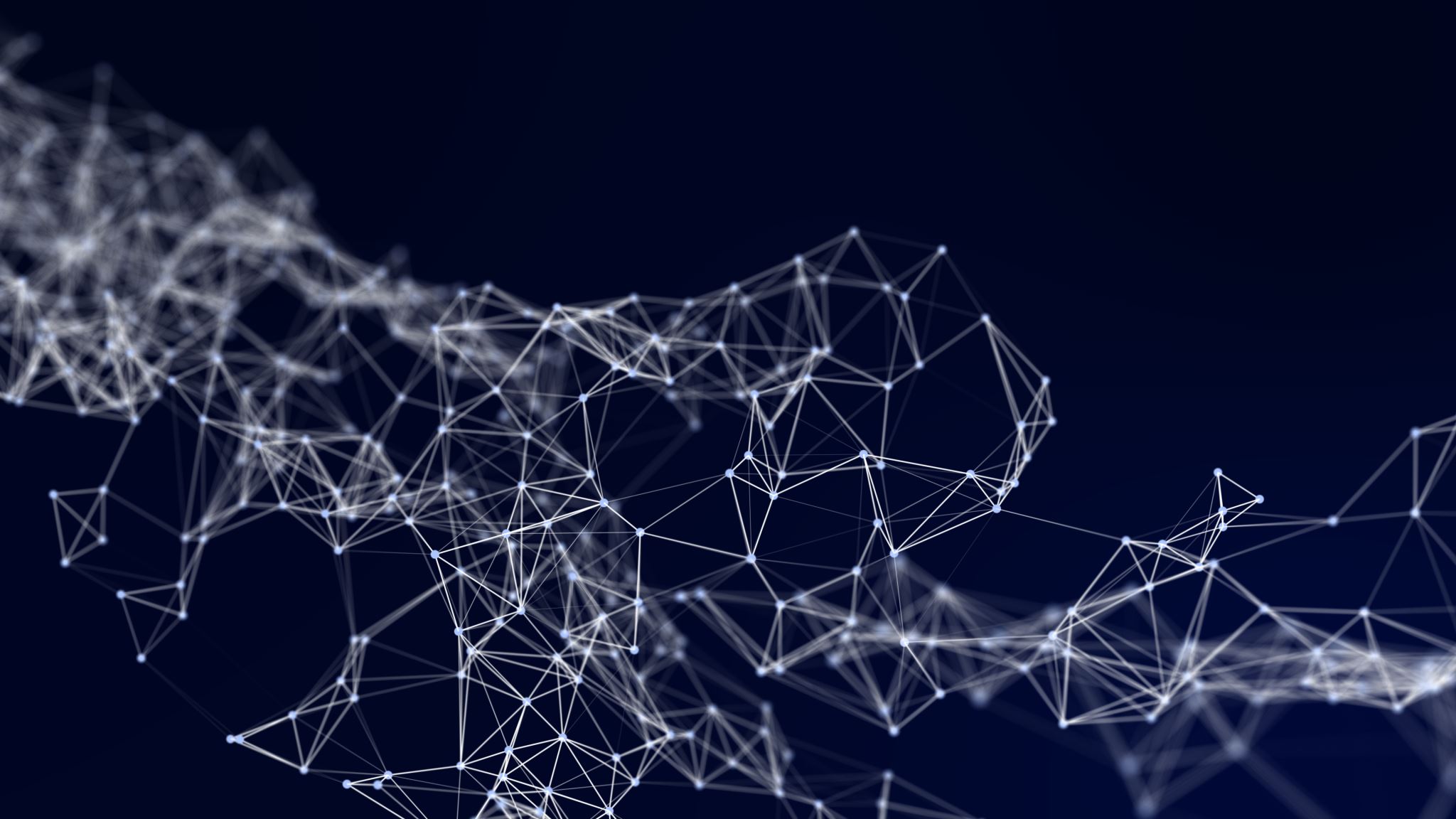 ENTSO-E Ten-Year Network Development Plan (TYNDP)
ENTSO-E’s comprehensive plan for the future European electricity system
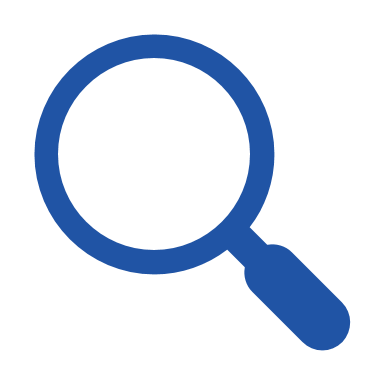 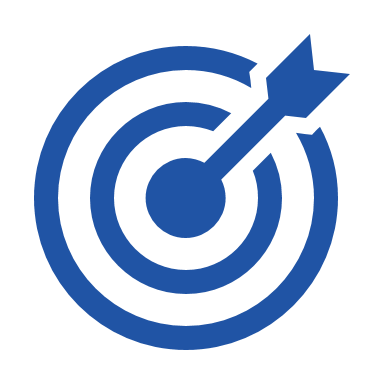 Strategic Focus Areas

Renewable Integration: Connecting large-scale renewables.

Cross-Border Interconnections: Strengthening electricity flows.

Innovation and Digitalization: Utilising advanced technologies.
Key Objectives

Decarbonisation: Achieving net-zero emissions by 2050 

Infrastructure Development: Supporting renewable energy integration.

System Resilience: Enhancing grid reliability.
TYNDP 2024: Setting Investment Priorities
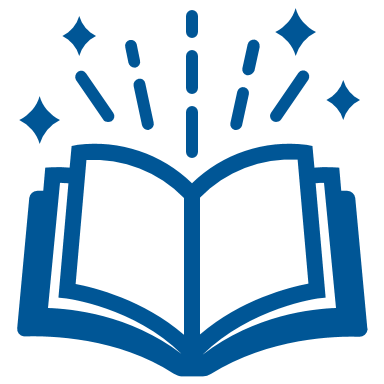 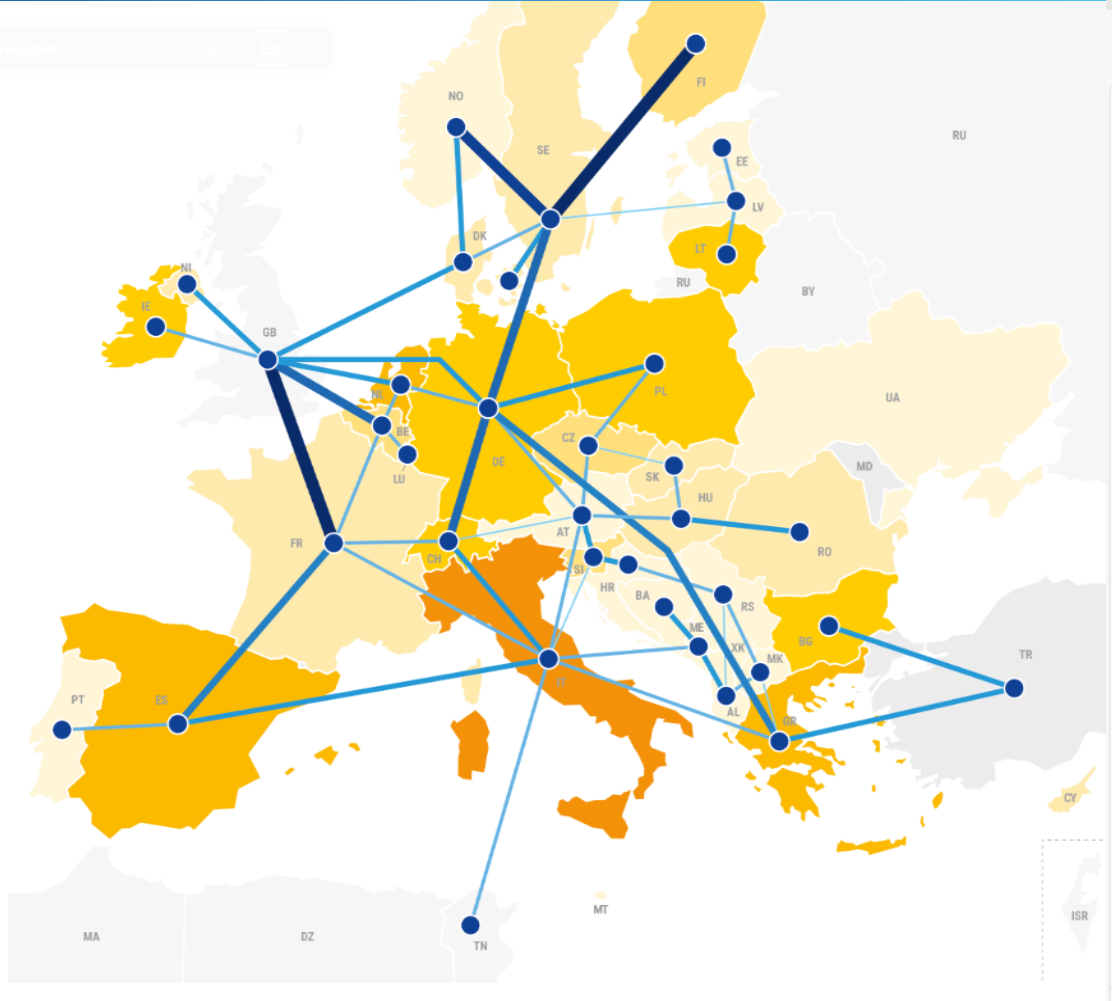 Ten-Year Network Development Plan 2024
Comprehensive plan for the future European electricity system based on multi-energy scenarios
+88 GW
€5Bn/yr
Cross-border capacity by 2030
in investments
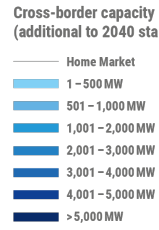 €8Bn/yr
Savings in system costs
19Mil.Tn/yr
of CO2 emissions reduced
30 TWh/yr
Yearly decrease in RES curtailment by 2030
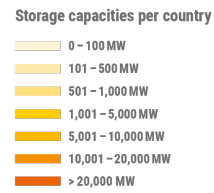 2030
TYNDP 2024: Setting Investment Priorities
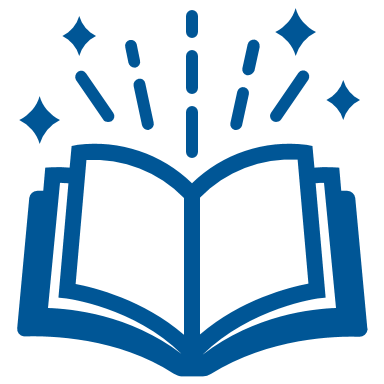 Ten-Year Network Development Plan 2024
Comprehensive plan for the future European electricity system based on multi-energy scenarios
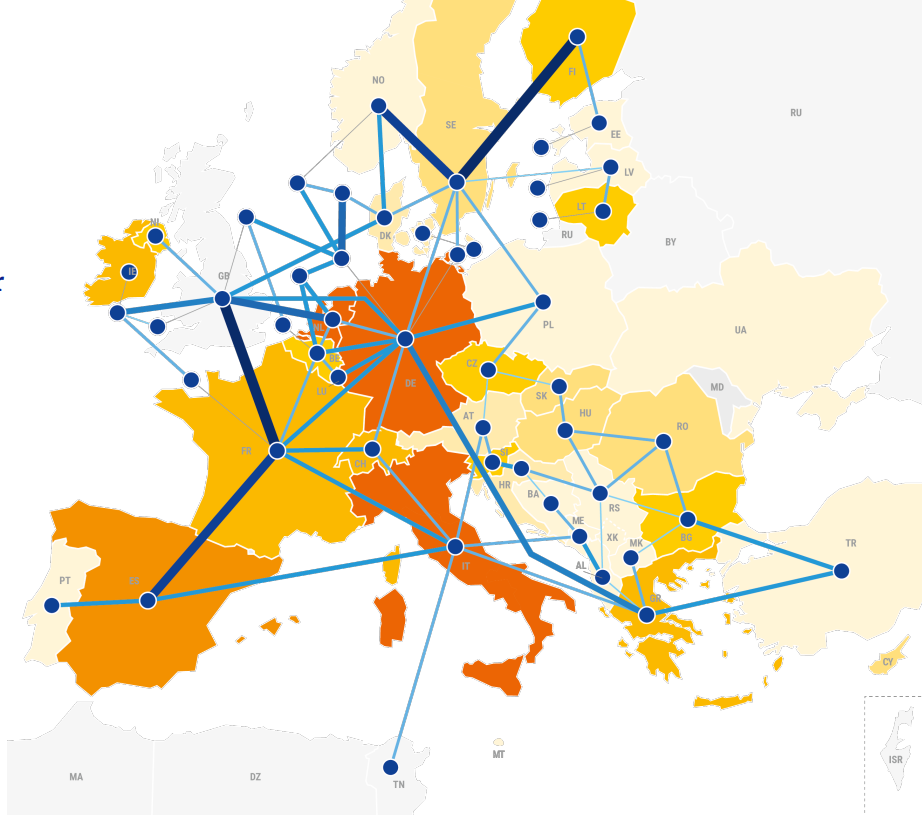 +108 GW
Cross-border capacity by 2040 (double compared to today)
114 TWh/yr
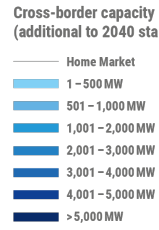 Yearly decrease in RES curtailment by 2040
€2 saved
For each euro invested
Existing projects expected to:
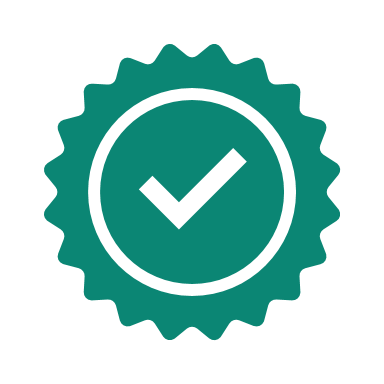 4.1 Mil.
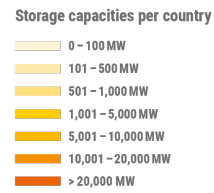 Jobs created by 2040
2040
€247Bn
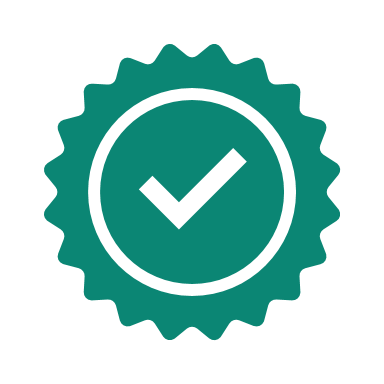 Increase in European GDP by 2040
Key Areas for Additional Grid Investments
Priorities for Grid Development
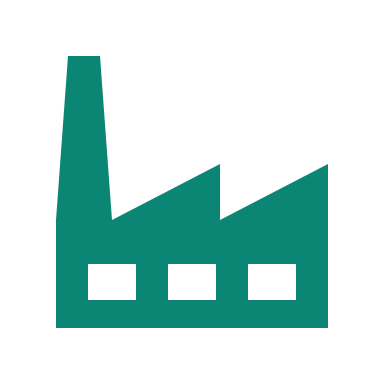 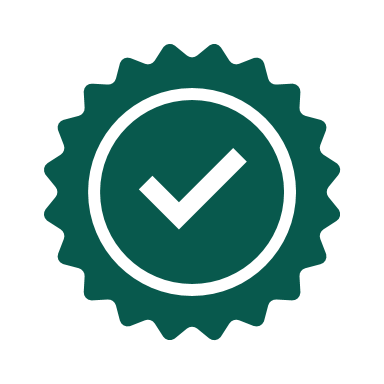 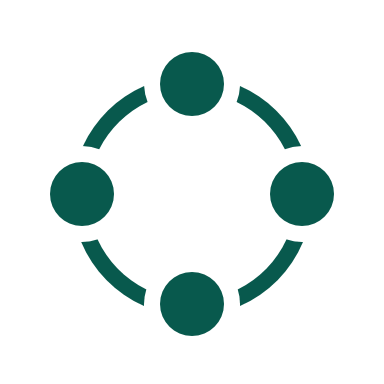 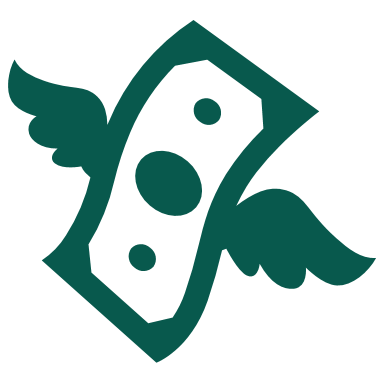 Strong Supply Chain


Diversification strategy
Resilient supply
Clear and Stable Investment Framework

• Financial Support Mechanisms
• Cross-border Coordination
Streamlining and Simplifying

Simplification of Permitting Rules and Administrative Processes
Stakeholder Engagement
Onshore and Offshore Holistic Planning

Integrated System Planning
Anticipatory Investments
Commitment in the form of Investments:
€393-403 Bn
€31-41 Bn
€362 Bn
for expansions between jurisdictions for offshore hybrid corridors
of minimum total investments for offshore transmission connecting RES
by 2050 for connecting generation capacities
Thank you
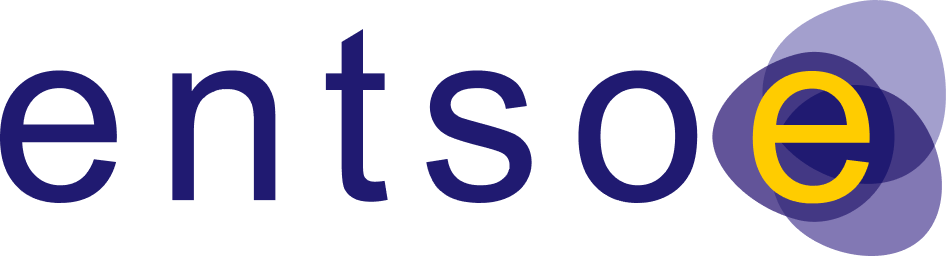